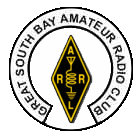 Batteries for Portable HF Operations
AF2SC – Stu Cohen
Ham Radio University - January 4, 2025
Agenda
History
Terminology
Types, Construction & Chemistry
Selection & Comparisons
Safety & Assembly
Charging & Solar
Q & A
Battery History
1800	Invention of the voltaic cell by Allesandro Volta

1859	Invention of the reusable lead acid battery by Gaston Plante

1899	Nickel cadmium battery

1949	Alkaline battery

1990 	Nickel metal hydride battery

1991 	Reusable alkaline battery

1992	Lithium-Ion battery
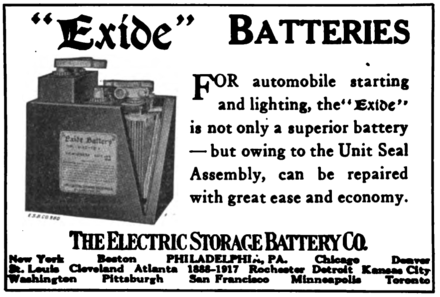 Primary and Secondary Batteries
Primary cell - is designed to be used once and discarded.
The electrochemical reaction occurring in the cell is not reversible. As a primary cell is used, chemical reactions in the battery use up the chemicals that generate the power; when they are gone, the battery stops producing electricity.

Secondary cell - is recharged with electricity and reused.
The reaction can be reversed by running a current into the cell with a battery charger, regenerating the chemical reactants.
Battery Terminology
Cell Voltage – [V]
Open Circuit Voltage (OCV) – the cell voltage under no load
Nominal Voltage – the voltage under load
Capacity – [Ah] (Current [A] x Time [hours]) - total stored electrical charge
Nominal Capacity – the rated capacity of a cell given by the manufacturer
Capacity is rate and temperature dependent 
C rate – Proportional rate of charge or discharge related to rated capacity
1C = Current when charged or discharged / Capacity
State-of-Charge - [SOC], %, SOC is a measure of the energy content remaining in the battery
Depth-of-Discharge - [DOD], % DOD is measure of energy amount taken out of battery
Life
 Cycle life, [cycles] – USAGE, depends on rate, DOD, SOC and temperature
 Calendar life, [years] – STORAGE, depends on SOC and temperature
Self-discharge – [mV/day or % over Time] – LEAKAGE, reversible loss of capacity over time
Lead Acid Types
Batteries are usually grouped into two categories, based on the intensity and length of their electric current.
Starter battery - Capable of short duration, high current. These have thinner electrode plates that maximize reaction surface area but can’t withstand long, deep discharges without being damaged.
Deep Cycle battery - Has thicker plates that, while less intense, can discharge electric current for longer periods.
Starter batteries rated in CCA
Deep Cycle batteries rated in Ah

Flooded Lead Acid
SLA or VRLA - Sealed Lead Acid or Valve Regulated Lead Acid
Liquid or Gel
AGM - Absorbed Glass Matt
Lead Acid Construction
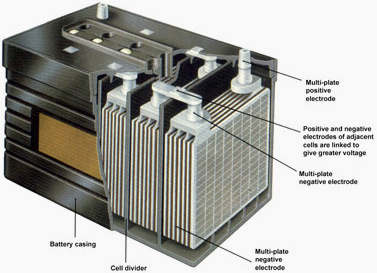 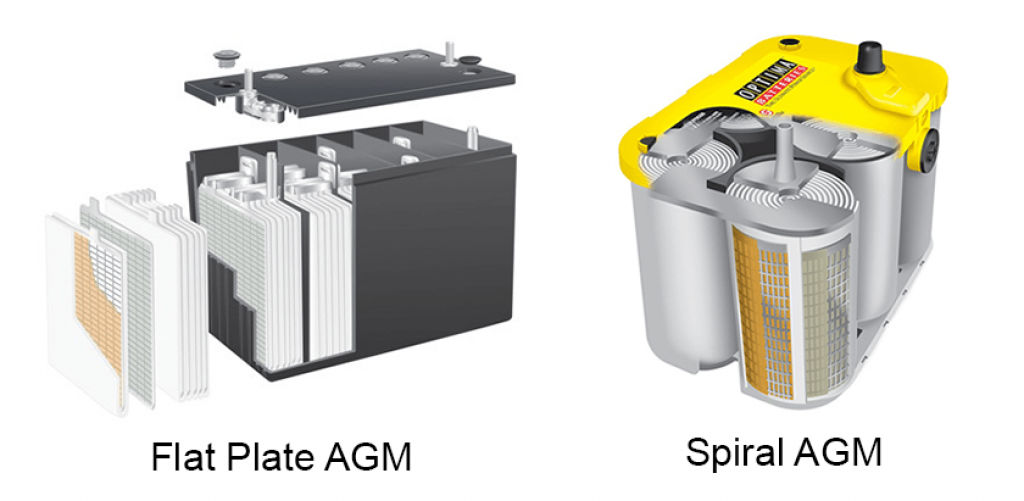 Flooded Lead Acid
Lithium Construction
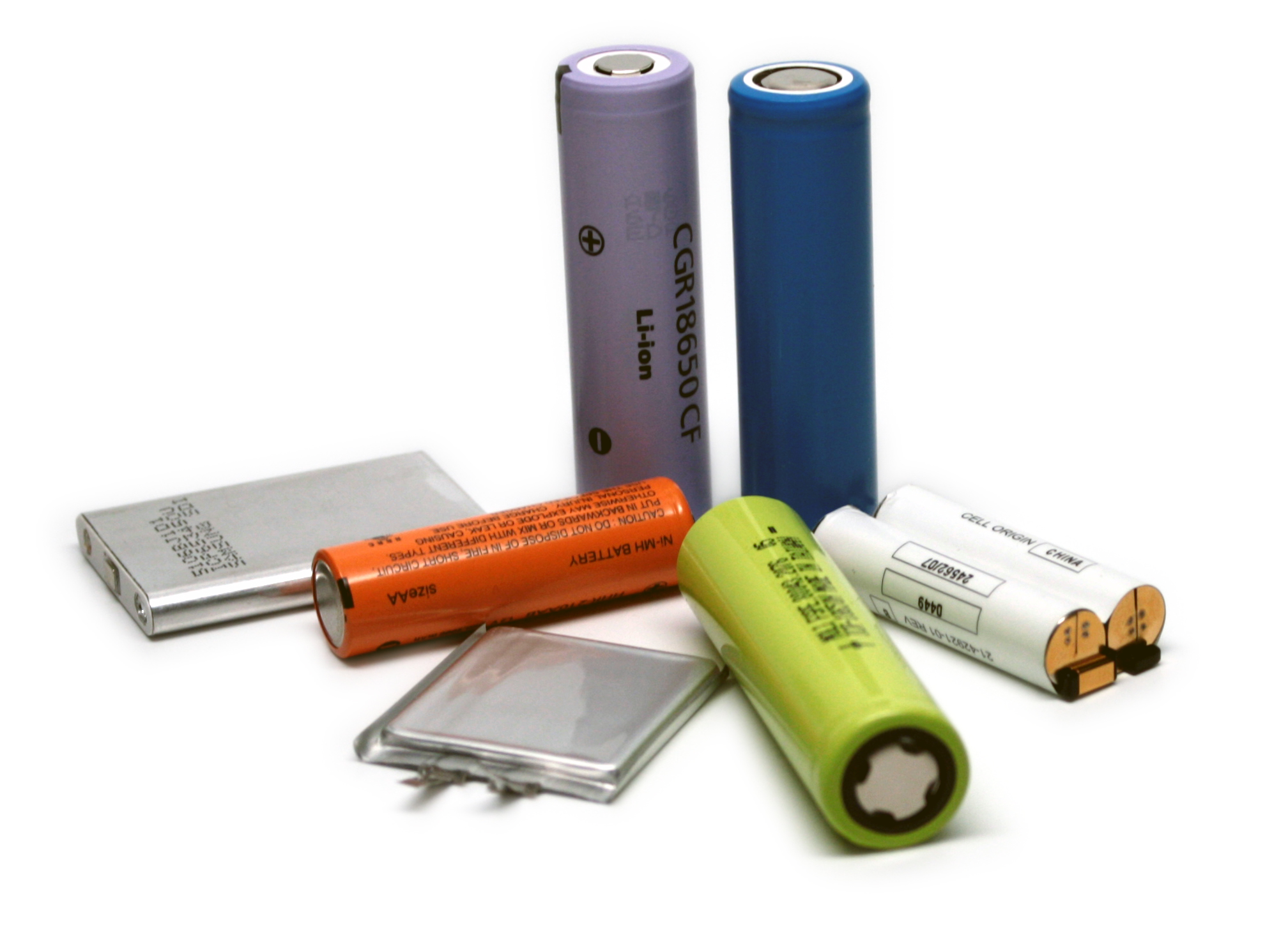 Cell:
Although it looks like a “battery,” a lithium cell cannot be used individually
Not to be confused with “Alkaline Replacement” batteries.
Requires protection circuitry to prevent thermal runaway

Battery Pack:
A connection (circuit) of one or more cells and the appropriate protection circuit
Cells could be connected in series or parallel or a combination of both
Series connection increases pack voltage
Parallel connection increases pack capacity
Lithium Cell Types
Prismatic
Cylindrical
Polymer Pouch
Laminate
Button Cell
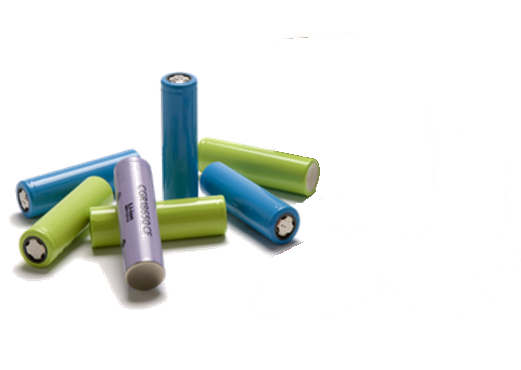 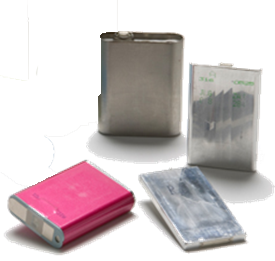 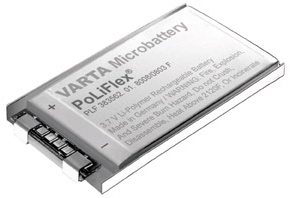 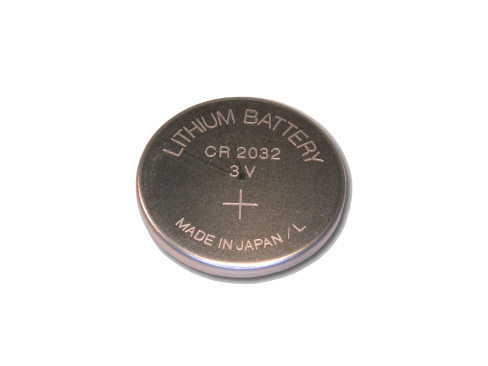 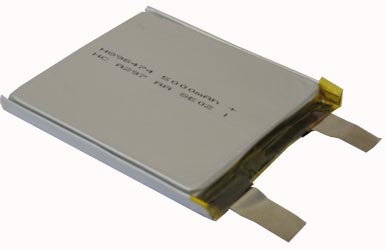 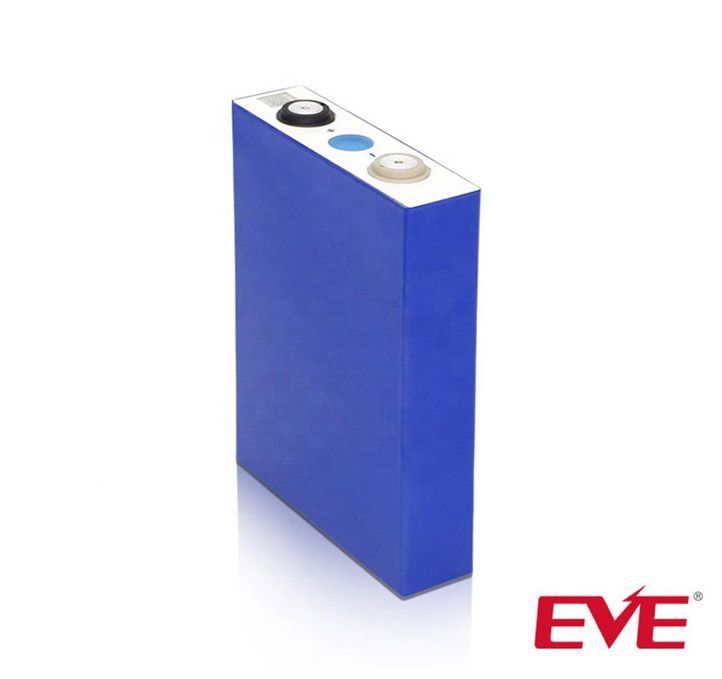 Battery pack building blocks
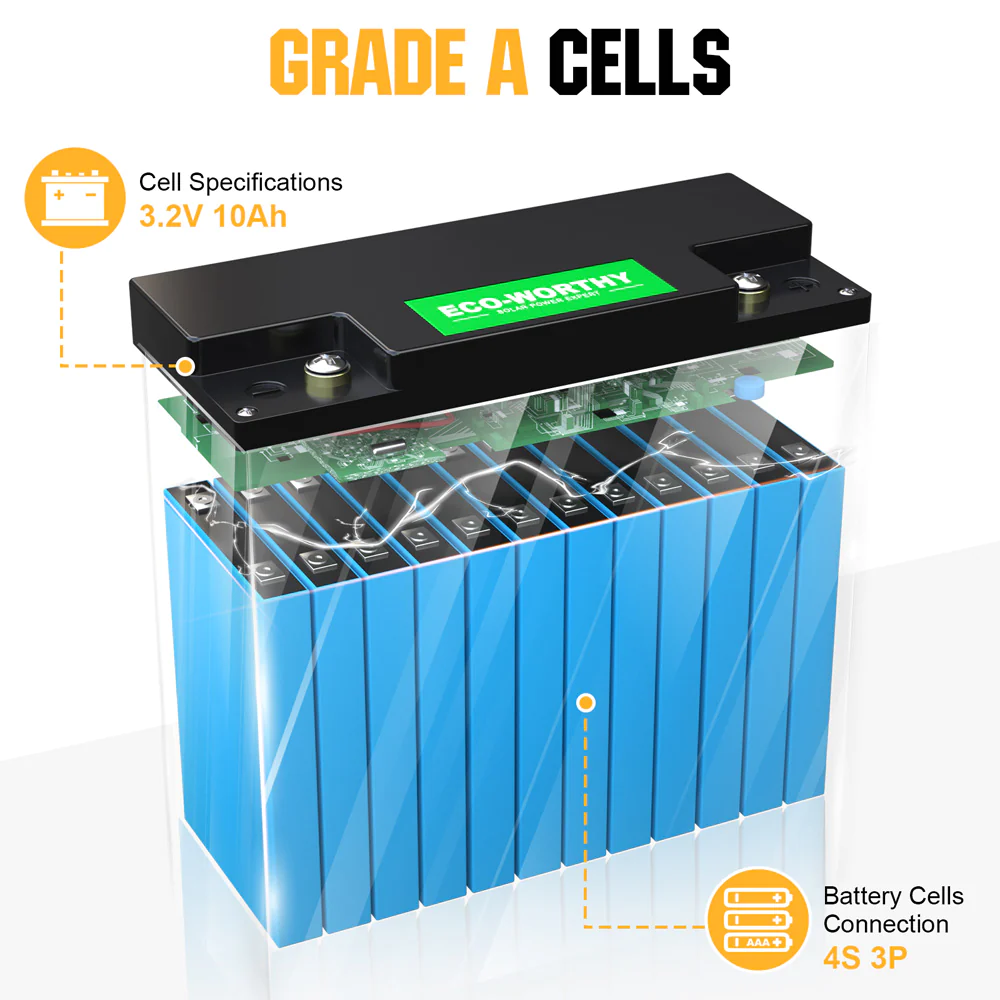 A typical rechargeable battery consists of 4 major elements:
Cells - Different form factors, different types of chemistries
BMS - Electronics to manage the battery
Housing - Plastic, sheet metal, shrink, etc.
Connection System – Terminals, Connector,  pigtail wires
BMS / BPS Functions
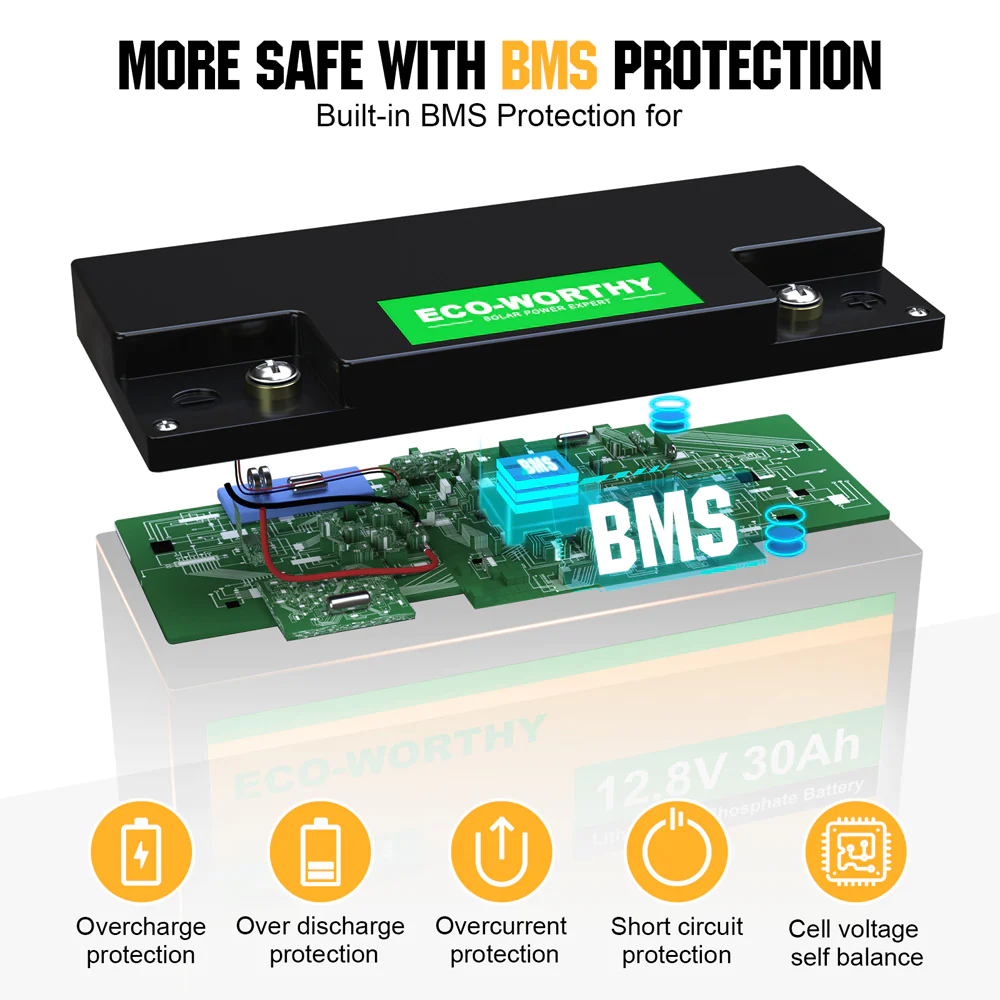 Protection Circuit
Turn off Charge when any cell voltage is too high
Turn off Discharge when any cell voltage is too low
Turn off Discharge/Charge if current is too high
Protect against high / low temperature 
Smart batteries
SOC measurement (gas gauge)
Communication (I2C, SMBus, CAN or MOD)
Authentication
Charging
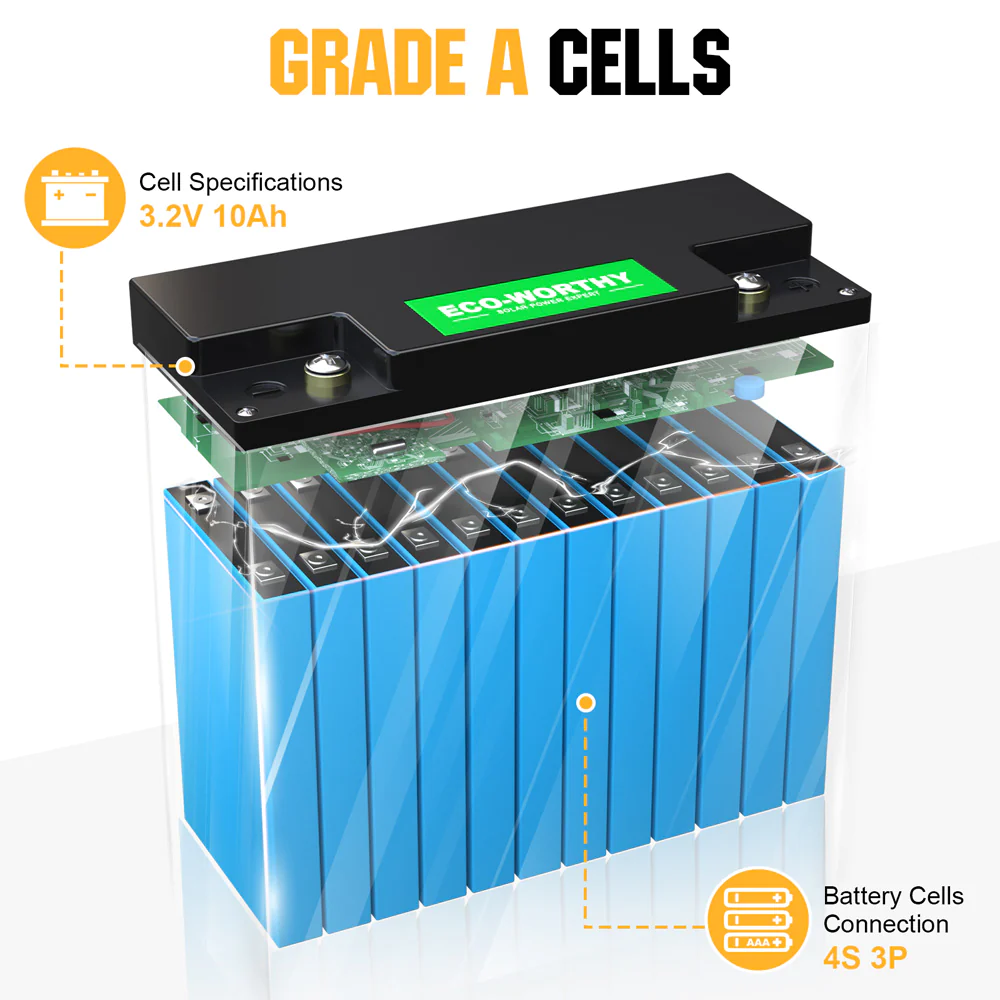 Battery Pack Assemblies
Batteries are an assembly composed of multiple cells.
12V Lead acid batteries have six cells with a nominal voltage of 2.1~2.2V/cell

LiFePO4 battery cells have a nominal voltage of 3.2~3.3V
To achieve a 12V battery you'll typically have four cells connected in a series (4S).
This will make the nominal voltage of a LiFePO4 12.8V.
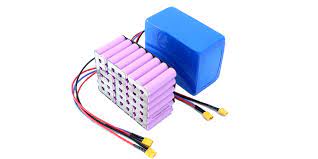 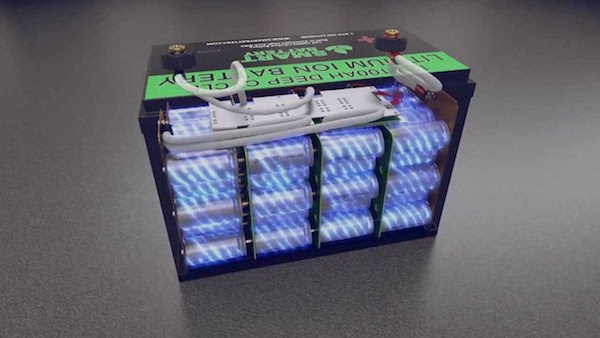 Lithium Cathode Materials
Chemistry Comparison
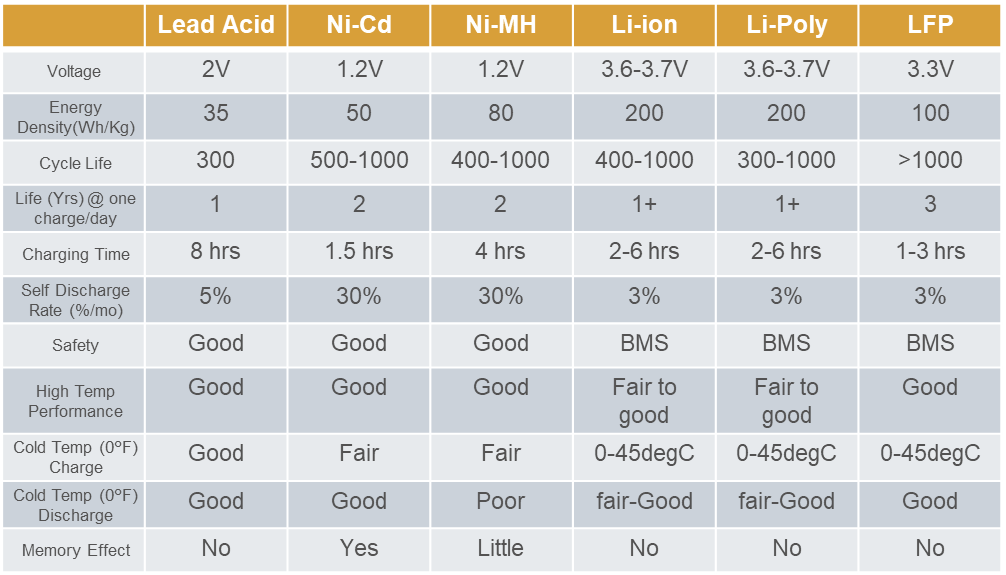 Operating a Ham Radio from a Battery
Transmit Power Consumption
Receive Power Consumption
Percentage of Time Transmitting & Receiving (Duty Cycle)
How long do you want to operate?

(Transmit Power Consumption x Percentage of Time Transmitting) 
+
(Receive Power Consumption x Percentage of Time Receiving)
Weighted Average Current Draw
X
Hours of Operation 
Ah Required
Calculation for typical 100W unit
20% / 80% - Hunt and Pounce
50% / 50% - Field Day or Pile Up
Transmit Power: 22A
Receive Power: 2A

(22A x 20%) + (2A x 80%)
4.4A + 1.6A = 6A
Transmit Power: 22A
Receive Power: 2A

(22A x 50%) + (2A x 50%)
11A + 1A = 12A
Variables to Consider
Actual Duty Cycles are not easily calculated
Lower output power saves some energy
Not linear
Monitor Voltage and Consumption
Transmit current vs. C rate current
Depth of Discharge limits
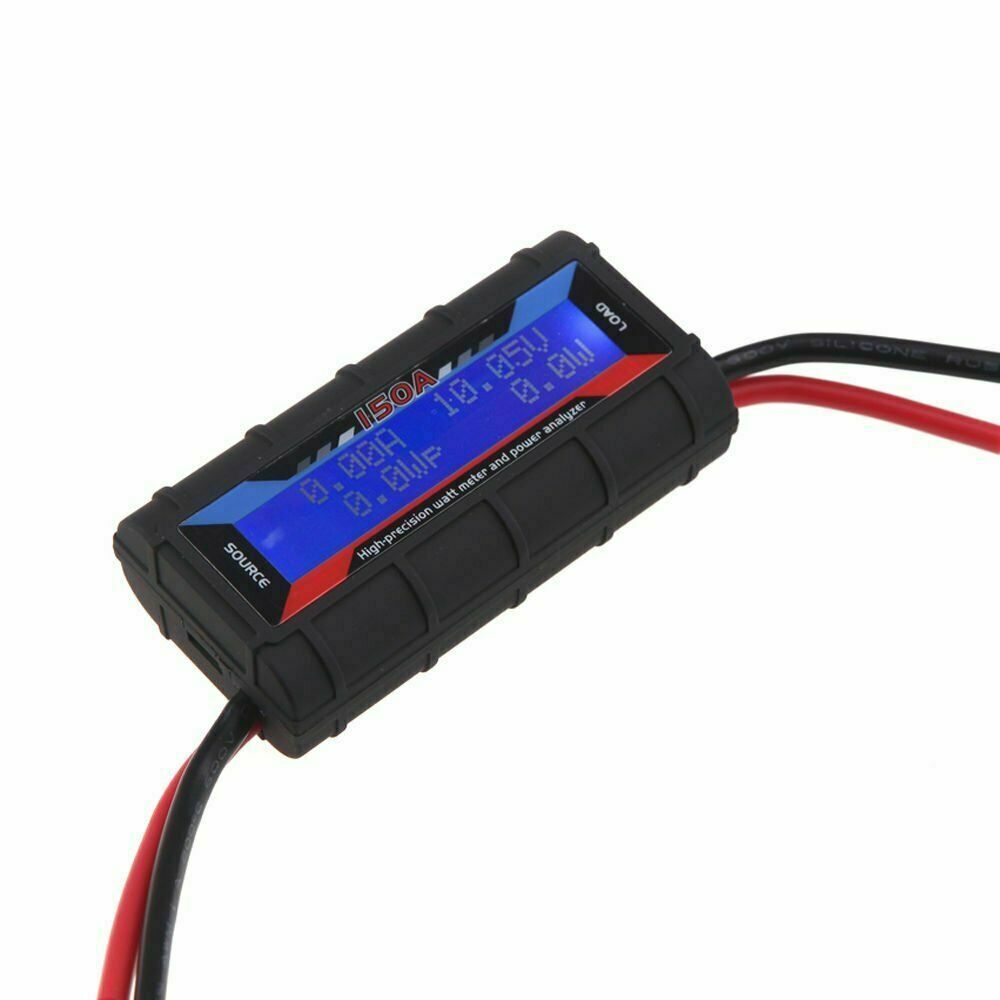 Lead Acid vs. LiFePO4 Discharge Curve
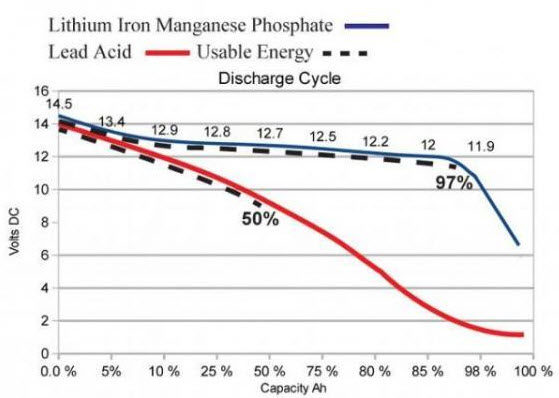 Safety
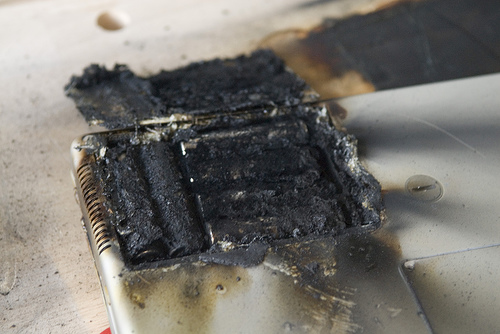 Respect batteries
Fuse the Battery Lead near the source
Fuse or Circuit Breaker



Types of dangerous conditions to avoid:
Overcharge / Over discharge
Crush / Mechanical damage
Overheating
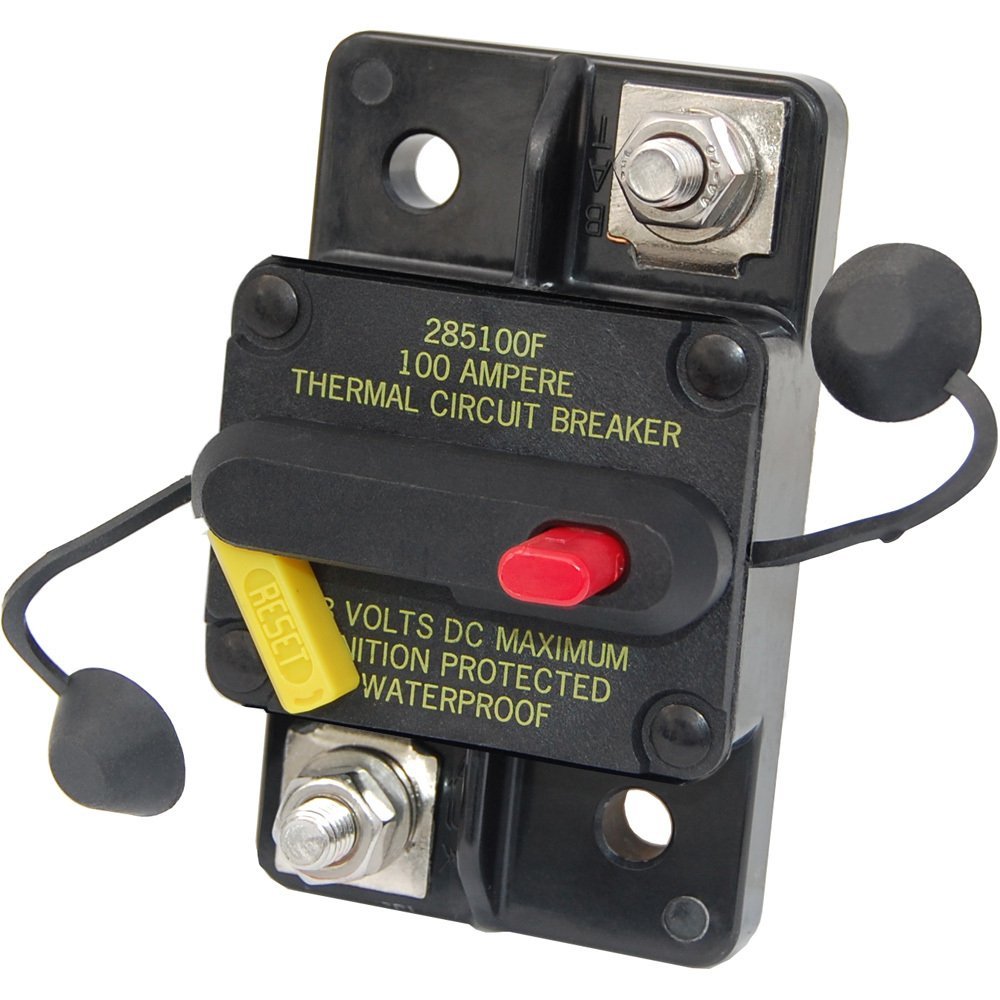 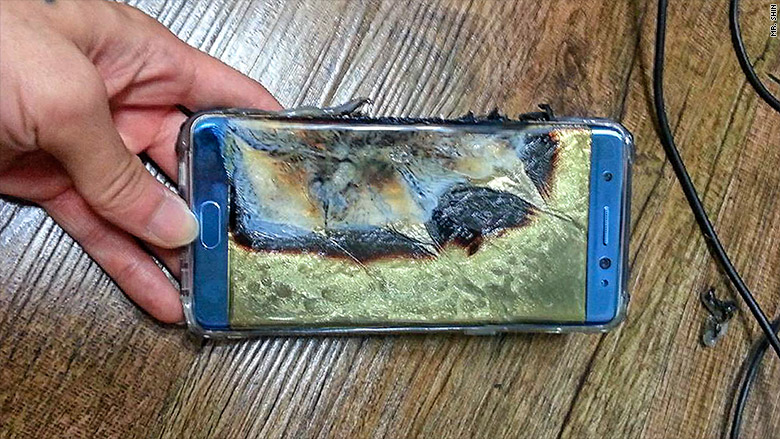 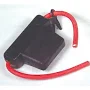 Assembly
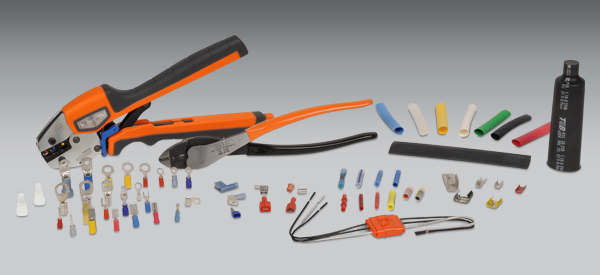 Use quality wire
Use quality connectors
T&B
Powerpole ?
Use quality crimpers
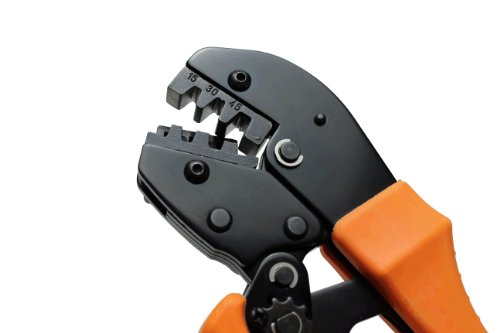 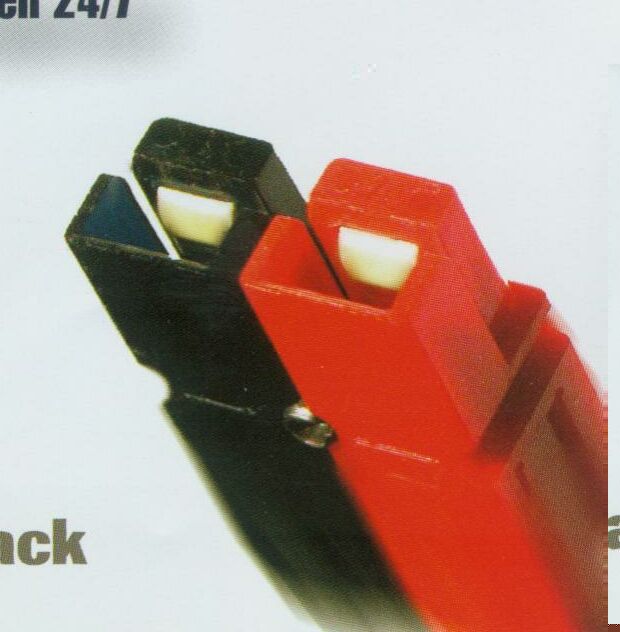 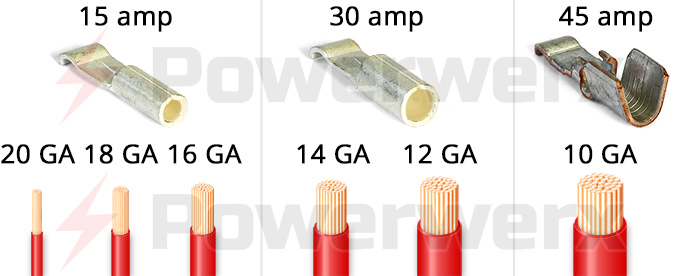 Every chemistry has different charging requirements
Lead Acid
Li Ion
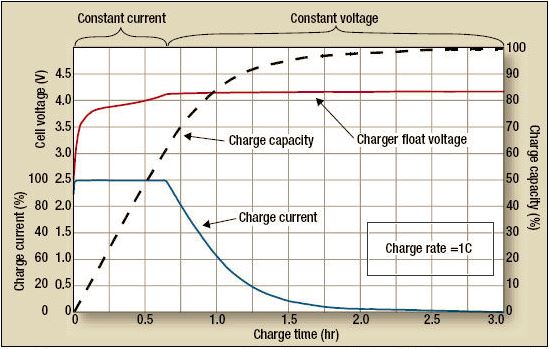 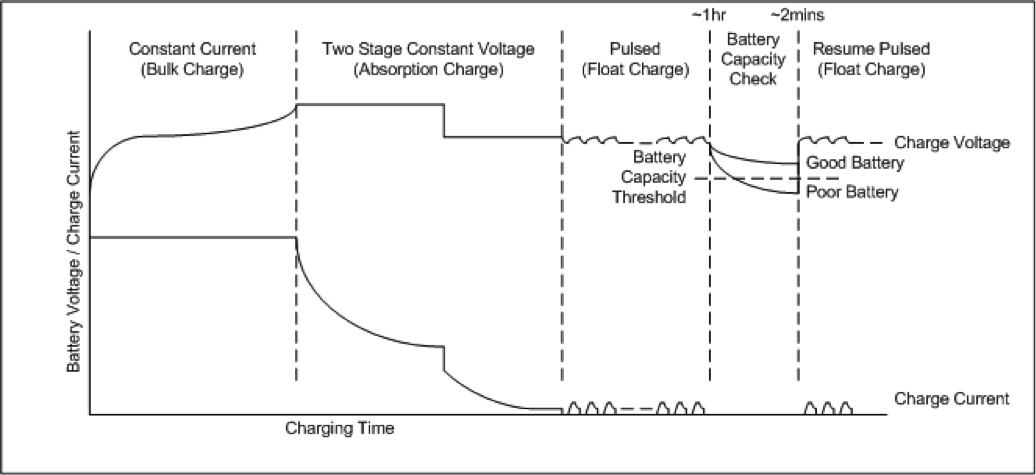 Charging Options
Standard Charger – Select by chemistry
Universal Charger
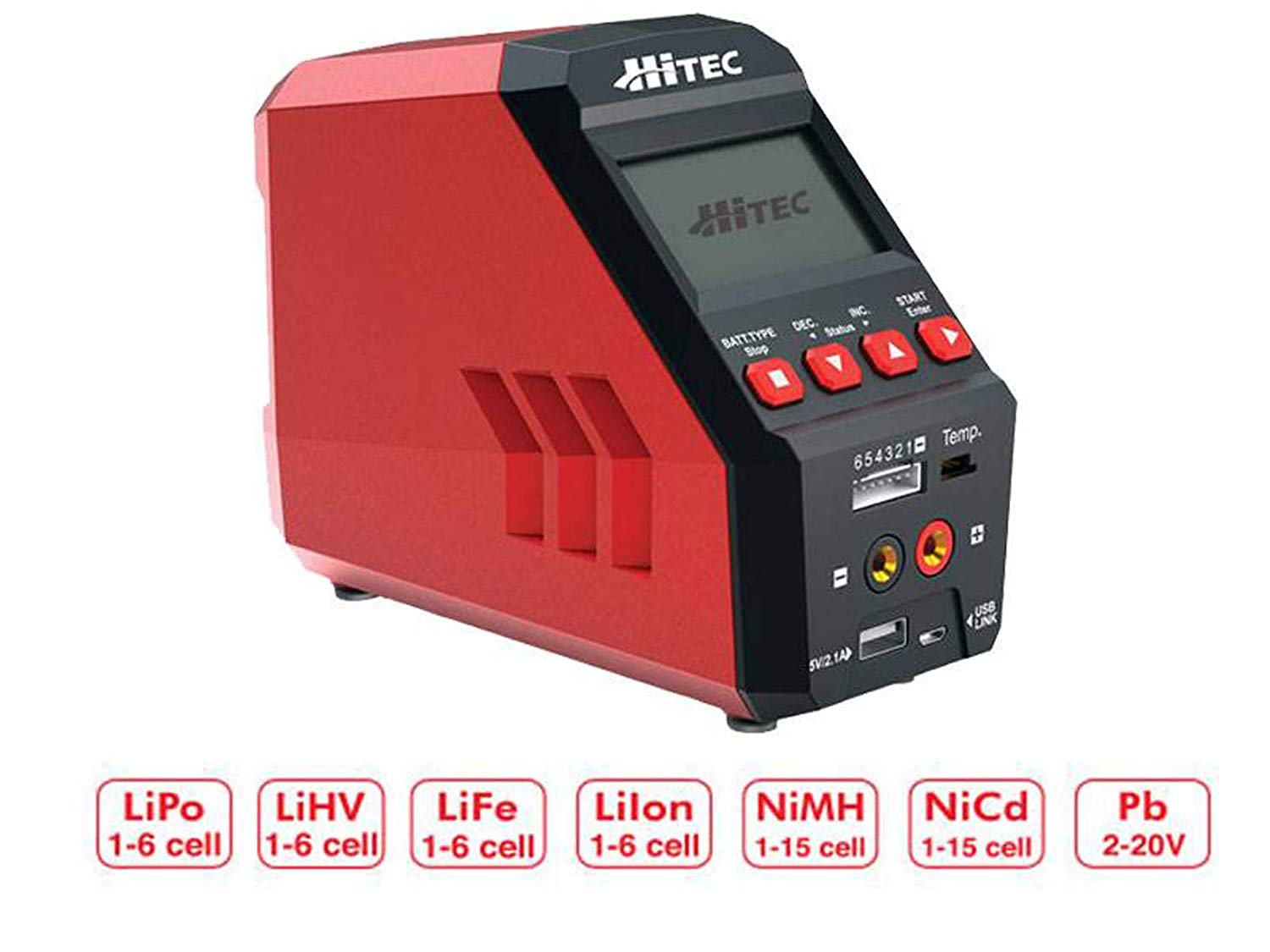 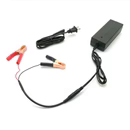 Solar Power System Overview
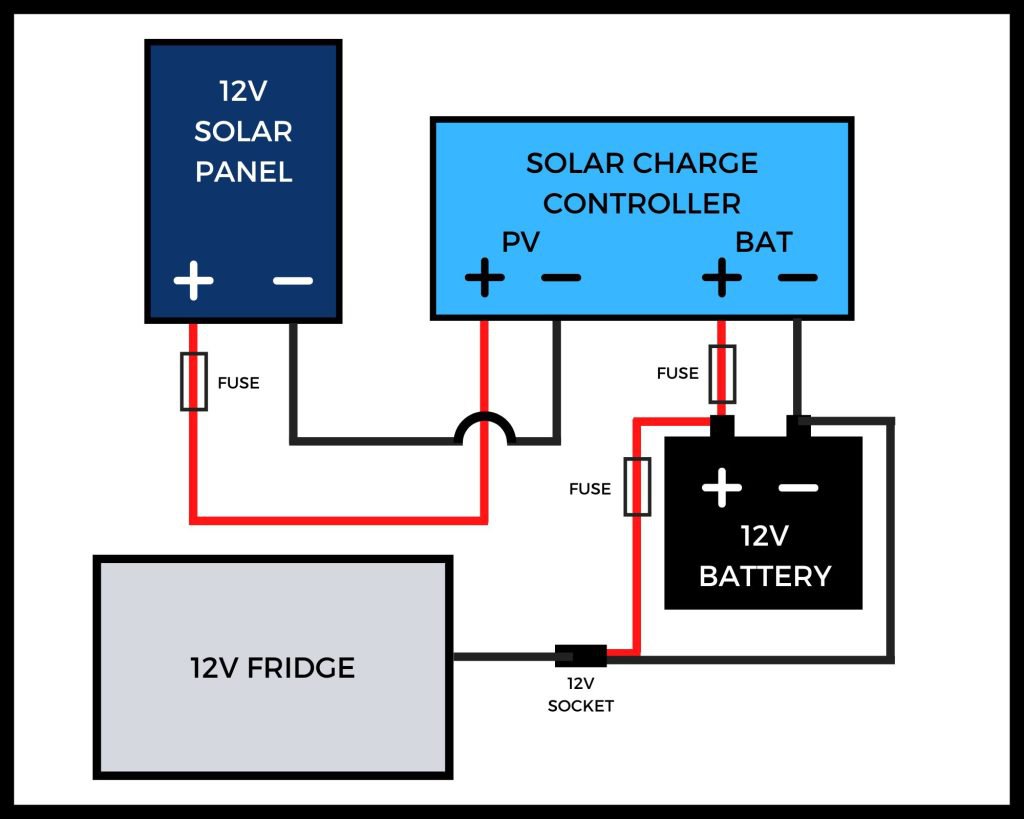 RADIO
Solar Panels
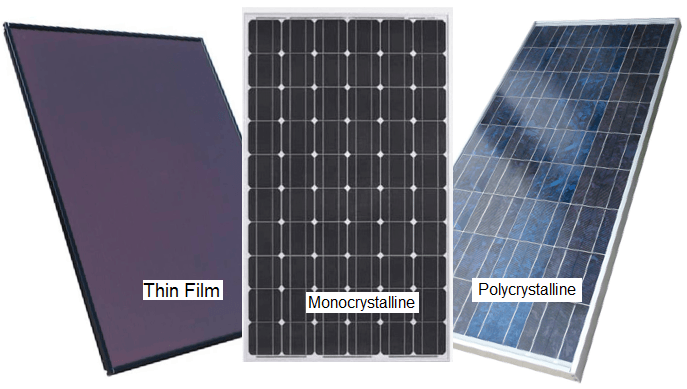 Charge Controllers
Charge Controllers
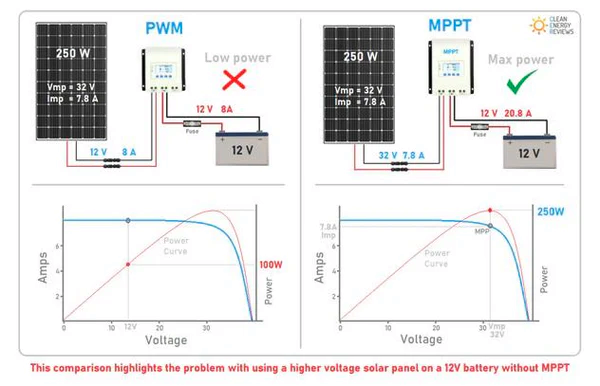 Q & A